TÜRKİYE SİYASAL HAYATI VE KURUMLARI
10. Hafta: 1970’lı Yıllar -I
Ekonomik ve toplumsal koşullar
Döneme damgasını vuran dünya krizi; ithal
ikameciliğe dayanan, planlama, kalkınma ve refah devleti anlayışına uygun sermaye birikim
modelinin tıkandığını gösteriyordu. Türkiye de ithal ikameci iktisadi politikaların sorunları
ile yüzleşiyor, 1970’li yılların sonuna doğru iktisadi krizi daha doğrudan yaşamaya başlıyordu.
Ekonomik ve toplumsal koşullar
Tıkanan sermaye birikimi rejimine eşlik eden siyasal kriz, yani toplumsal sınıfl arın siyasal
partilerle bağının kopması ve kendilerini temsil edecek hükûmetlerin ortaya çıkamamasının
yaratt ığı temsil krizi, tüm alanlarda yeniden yapılanmayla aşılabilecek yapısal bir krizinin
varlığına işaret ediyordu. Dönemde siyasi ideolojilerin çeşitlenmesi ve keskinleşmesi,
toplumsal sınıfl arın bu iktisadi, siyasal, ideolojik krizi deneyimlemelerinin ve bu krizle başa
çıkmak için farklı düzeylerde verdikleri mücadelenin bir yansımasıydı.
Ekonomik ve toplumsal koşullar
Türkiye 1950’lerin sonlarından itibaren, tarım ve ticaret sermayesi birikimine dayalı bir modelden,
ağırlıkla iç pazara yönelik sanayi sermayesi birikimine dayanan bir modele geçme
sürecine girmişti. Teknolojinin, yatırım mallarının ve girdilerin ithal edildiği, dayanıklı tüketim
mallarının ülke içinde üretildiği tipik ithal ikameciliğe geçiş gerçekleşmişti. Ancak bu
model 1970’lerin sonlarında kendi yapısal sınırlarına ulaşacaktı.
Siyasal gelişmeler
1970’lerde, CHP’nin söylemindeki ‘ortanın solu’ kavramı yerini ‘ demokratik sol’a bırakıyordu.
Bu kavramın sosyalizm, komünizm, sosyal demokrasi gibi Marksizm kökenli kavramlarla
sınırlarının çizilmesi, farklılığın tanımlanması talebi, hem CHP içinden hem de dışarıdan
dile getiriliyordu. Demokratik solun ve onunla birlikte kullanılmaya başlayan sosyal demokrat
kimliklerin “özgün”, “yerli”, “milli” ve “gayri-Marksist” niteliklerine vurgu yapılıyordu.
Örneğin Ecevit, 2. Demokratik Sol Düşünce Forumu’nda demokratik solun bilimsel soldan
farklı olarak köylüye önem verdiğini, sosyalist hareketlerin Türkiye koşullarını dikkate almadığını,
ayaklarını yere basmadığını ileri sürüyordu.
Siyasal gelişmeler
1973 sonrası AP çizgisindeki önemli bir değişiklik komünizm karşıtlığının önceki dönemlerde
olmadığı kadar ön plana çıkması idi: MSP ve MHP’ye yönelen küçük üretici esnaf ve
zanaatkârları kazanmak için “dine, millete ve onun değerlerine karşı olan komünizmin ancak
AP etrafında bütünleşilirse tehdit olmaktan çıkacağı” teması işleniyordu. Komünizm
aleyhtarlığı sadece asker-sivil bürokrasi ve parti arasında yakınlık kurulmasında bir rol üstlenmiyor,
aynı zamanda Milliyetçi Cephe hükûmetlerinin gerisindeki “milliyetçi” partileri
bir araya getirme amacına da dayanak oluşturuyordu.
Siyasal gelişmeler
MSP özel mülkiyeti reddetmeden alternatif kalkınma yolu öneriyor, İslamı ya da ahlakı,
hızlı sanayileşmenin yükünü hafifl etecek bir panzehir olarak sunuyordu. Din kardeşliği ve
yardımlaşma sanayi toplumunun atomize karakterin ortadan kaldırmanın yolu olarak görülüyordu.
MSP’nin kitle desteği ardında kapitalist modernleşmenin ekonomik ve kültürel
sonuçlarının eleştirisi üzerine kurulan İslami söylemin popüler hale gelmesi vardı. AP tabanından
oy alıyordu; Orta ve Doğu Anadolu coğrafyasından da destek alıyordu.
Siyasal gelişmeler
MHP’nin siyaset sahnesinde etkin bir rol oynaması, 1975’te Birinci MC’nin kurulmasıyla
başlamıştır. MHP, 1973 seçimleri sonrası MSP’nin siyasal hegemonyasına ortak bir aktör
olarak ortaya çıkmıştı. Asıl büyük atılımını ise 1977 seçimlerinde yapmış; oyunu artırmış
ve 16 milletvekilliği kazanmıştı.
Siyasal gelişmeler
Turhan Feyzioğlu liderliğindeki CGP’yi, tutucu bir Kemalizm yorumuna sahip olması ve sola karşı olumsuz tutumu tanımlayabilir. Bu yüzden sağ partiler içerisinde yer alabilmişti. 1973’te yüzde
5,3 oy oranıyla 13, 1977’de yüzde 1, 9 oy oranı ile yalnızca 3 sandalye sahibiydi. Oy oranının,
milletvekili sayısının azlığına rağmen Birinci MC içinde yer almıştı.
Siyasal gelişmeler
1970’li yıllar, solun her türlüsüne karşı milliyetçilik bayrağı altında birleşmiş siyasal ittifaklara sahne oldu ve bu ittifaklar hükûmet kuruluşlarına da yansıdı. Kurulan hükûmetlere kuruluş amaçlarına uygun olarak Milliyetçi Cephe (MC) hükûmeti denildi. İlk MC, 1 Nisan 1975’te kuruldu ve başbakan dâhil 30 üyeden oluşuyordu. AP 16, MSP 8, CGP 4 ve MHP de 2 üyeyle temsil ediliyordu. MC hükûmetlerini oluşturan partilerin taraftarları sık sık CHP mitinglerine saldırılıyorlardı. Saldırılardan ilki Bolu’nun Gerede ilçesinde 21 Haziran’da gerçekleşti. İçinde Bülent Ecevit’in de bulunduğu CHP otobüsü ilçeye girişinde taş yağmuruna tutuldu; 2 kişi tabancayla, 40 kişi de taş, sopa ve demir çubuklarla yaralandı.
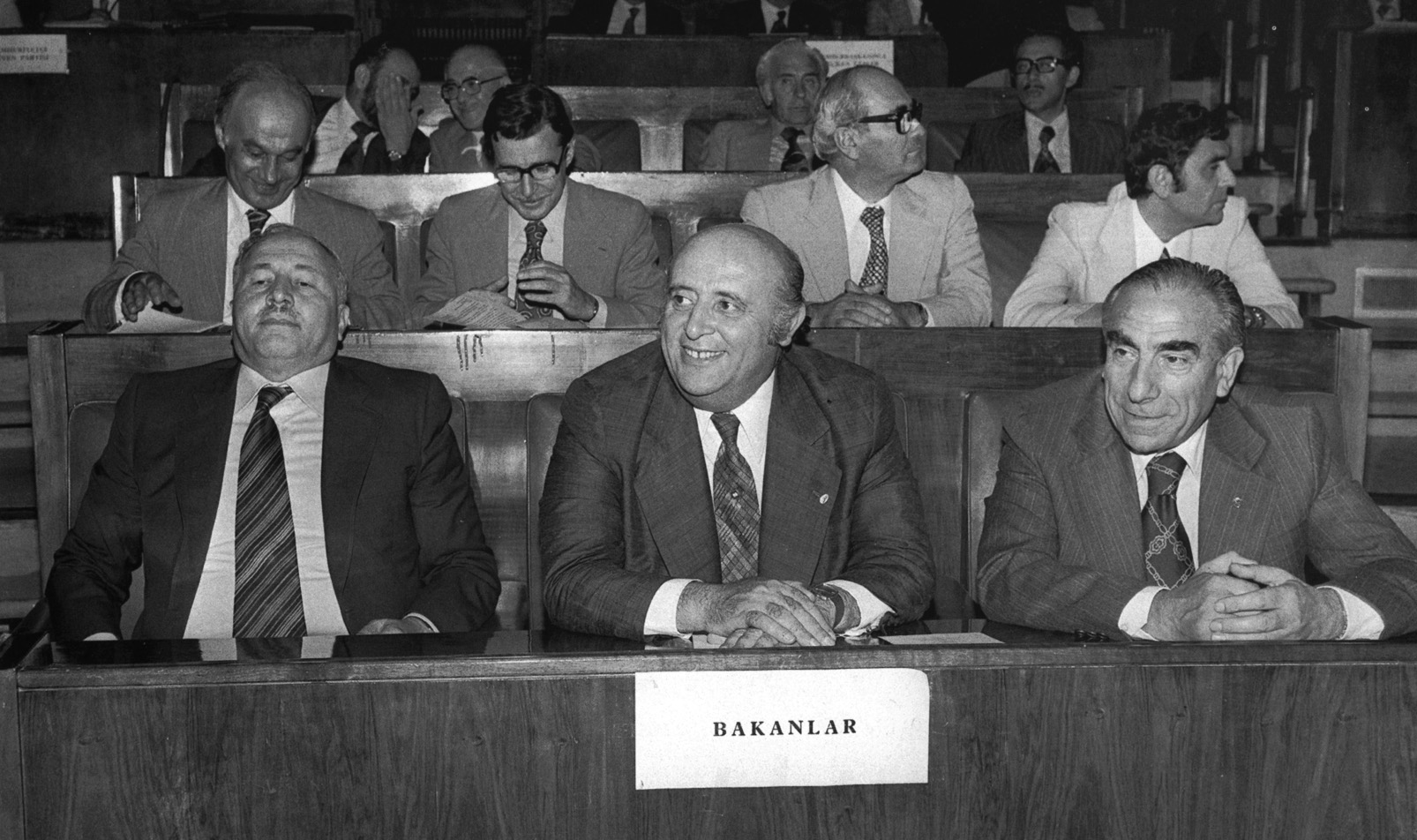